Ludwik Fleck’s account of science and the cognitive science of science
Krystyna Bielecka
Instytut Filozofii, Warszawa
Poland
Ludwik Fleck
1896 – 1961, born in Lviev
Polish-Jew physician and microbiologist
Author of the first system ofthe historical philosophy andsociology of science (before Kuhn)
Assistant of Rudolf Wiegl, famous typhus specialist
Author of ”Genesis and Development of a Scientific Fact: An Introduction to the Theory of Thought Style and Thought Collective”
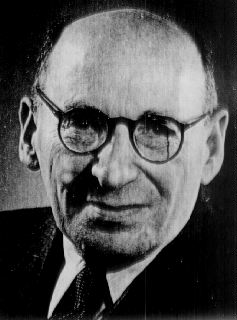 L.Fleck was deported to Buchenwald and forced to produce anti-typhus vaccine for GermansActually, they didn’t work 
But unexpectedly only for Germans, they had worked for ghetto prisoners before...
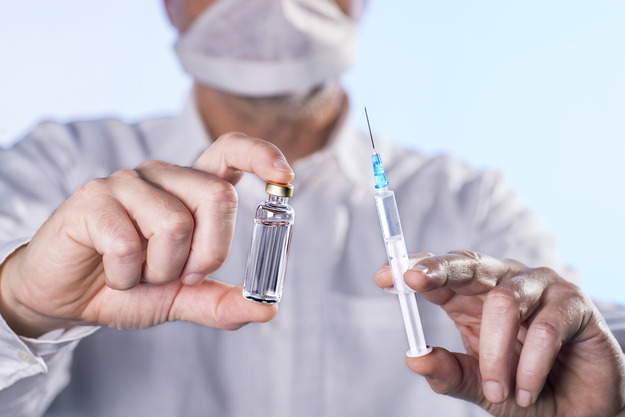 The received view of science
All we need to say about science is a logical collection of facts, hypotheses and justification
Science is in progress, we eventually approach the Truth

Antipsychological  
Antisocial
Antihistorical
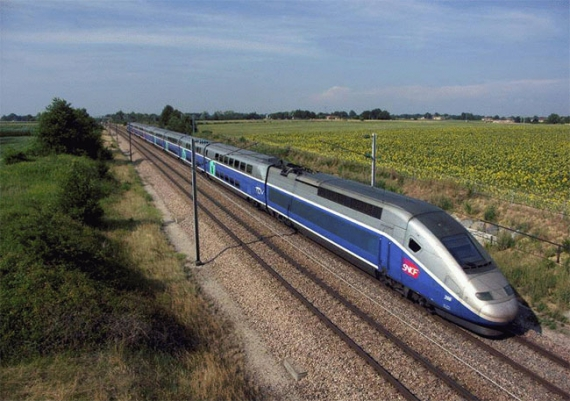 Thomas Kuhn
Paradigm shift – used by Fleck before Kuhn, not only related to historical factors but also to psychological and social facts
Incommensurability – used by Fleck before
Scientific revolution – a (satisfactory) concept missingin Fleck’s theory
Kuhn himself cites Fleck
They have much in common
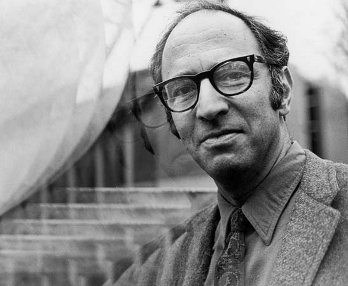 [Speaker Notes: Scientific revolution – passive-active elements
Kuhn’s anomalies – Fleck’s concept and mood, logic of facts and thinking]
Fleck’s system
Psychological:
Sociological: the role of education (the flow of information and the climate for individual thought)
Historical
When people begin to exchange ideas, a thought collective arises, bonded by a specific mood, and as a result of a series of understandings and misunderstandings a peculiar thought style is developed.
[Speaker Notes: Psychological: discovery cintext, scientists not only resolve problems, but very often create new heursitics, what matters are cognitive ablilities and their preferences]
(Scientific) thought collective
Can be non-scientific as well
Ideas circulate within a collective and every individual adds something new
 I1  		 	transformation					I2
Structure of a collective: esoteric circles – specialists
     exoteric circles – average people related to specialists and specialists
Any individual is a part of exoteric circles and only sometimes can be a part of an esoteric circle
Cognition as social act
Every cognition is a social act (…) for during every lasting exchange of thoughts there appear and grow ideas and standards which are not associated with any individual author. A communal mode of thinking develops which binds all participants, and certainly determines every act of cognition. Therefore, cognition must be considered as a function of three components: it is a relation between the individual subject, the certain object and the given community of thinking (Denkkollektiv), within which the subject acts; it works only when a certain style of thinking (Denkstil), originating in the given community is used (1986).
Collective mood
The force which maintains the collective and unites its members is derived from the community of the collective mood. This mood produces the readiness for an identically directed perception, evaluation and use of what is perceived, i.e. a common thought-style (1936, V).
It is one of basic factors creating a new thought style: it gives “a driving power”(1934)
It straightens up the ties among the group members and inclines them to act in this way
Collective mood and the flow of information
Part of a collective mood arises at the point of contact between esoteric and exoteric circles.
→ members of exoteric circles usually trust professionals and they admire them.
→ members of esoteric circles act under pressure of expectations of the masses. When a certain domain lacks support from outside, it does not have significant achievements
Thought style
Readiness for directed perception, with corresponding mental and objective assimilation of what has so perceived, characterized by specific problems of interest, by judgements which the thought collective considers evident and by methods which are applied as a means of cognition (1935a,IV.3)
Incommensurability of thought styles
What is a fact to the members of a thought collective A sometimes does not exist to the members of a thought collective B, and a thought that is significant and true to the members of A may sometimes be false or meaningless for members of B.
In historical development of science there are no invariants“It is not possible to express with today's words the content of a view of a distant epoch since particular notions of this epoch are incommensurable with the ones of today” (1939a).
Syphilis example
Science fluctuates:
The proto-idea of syphilis blood has nothing to do with contemporary Wassermann's reaction
In scientific process there is nothing necessary:
if e.g. Sigle's idea of protozoa-like structures as the causative agent of syphilis had acquired sufficient support, we would have reached a harmonious system of knowledge different from the current one.
[Speaker Notes: a blood test to detect syphilis; a complement fixation test is used to detect antibodies to the syphilis organism treponema; a positive reaction indicates the presence of antibodies and therefore syphilis infection]
Fleck and cognitive science
Distributed cognition – social and psychological factors
Role of affect in science and cognition – a basic motivator for development
Natural kinds debate – antiessentialism

Controversies:
Antirealism
Progress
Syphilis example
In scientific process there is no simple linear progress:
The scope of the name “syphilis” would have been somewhat different than it is today, just like the methods of research and therapy would. But when a certain thought style develops and dominates researchers' minds, alternative ways of development become closed. 

Fleck and definitions (natural kinds debate):
if one defined syphilis as a “carnal scourge”, then other diseases like gonorrhea, soft chancre, etc. would be cases of syphilis; and when proper experiments had been conducted one stated for example that “sometimes mercury does not cure the carnal scourge but makes it even worse”.
Czesław Nosal and cognitive styles
He argues against Kuhn that his system is not psychological enough 
Maybe Kuhn should have cited Fleck and his idea of psychological factors (as individual creativity, abilities and preferences) 
Generally, the idea of various scientists’ profiles can deepen Fleck’s idea of the role of psychological factor in science, especially the role of individual scientists and their way of working 
And scientists of different cognitive styles are predestinated to discover problems in different way that help to discover different nature of such problems
Robert Sternberg’s cognitive styles
Hierarchical: holds multiple goals simultaneously and prioritizes them
Oligarchic: involve also difficulty prioritizing
Monarchic: focuses on a single activity until completion
Anarchic: resists conformity to "systems, rules, or particular approaches to problems”
Robert Sternberg’s cognitive styles
2 levels of mental self-government: 
Global: abstract and complex problems
Local: concrete problems

2 scopes of mental self-government:
Internal: inwards, works independently
External: outwards, in collaboration

Others role of psychological individualism in science: Feynmann (1999) and a connection between psychology of creativity and non-standard scientific thinking
[Speaker Notes: Others: Feynemann]
Bibliography
Ludwik Fleck
1934, “Jak powstał odczyn Bordet-Wassermanna i jak w ogóle powstaje odkrycie naukowe?“, Polska Gazeta Lekarska, 3: 181–182 and 202–205.
1935a, Entstehung und Entwicklung einer wissenschaftlichen Tatsache. Einführung in die Lehre vom Denkstil und Denkkollektiv, Benno Schwabe und Co. (Genesis and Development of a Scientific Fact, transl. by Fred Bradley and Thaddeus J. Trenn, Thaddeus J. Trenn and Robert K. Merton (eds.), “Foreword” by Thomas S. Kuhn, Chicago: Chicago University Press 1979.)
1935b, “O obserwacji naukowej i postrzeganiu w ogóle”, Przegląd Filozoficzny 38: 57–76. (“Scientific Observation and Perception in General”, in R. S. Cohen and Th. Schnelle (eds.), 1986, pp. 59–78).
1935c, “Zur Frage der Grundlagen der medizinischen Erkenntnis”, Klinische Wochenschrift, 14: 1255–1259. (“On the Questions of the Foundations of Medical Knowledge”, transl. by Thaddeus J. Trenn, The Journal of Medicine and Philosophy, 6 (1981): 237–255).
1936, “Zagadnienie teorii poznawania”, Przegląd Filozoficzny, 39: 3–37. (“The Problem of Epistemology”, in R. S. Cohen and Th. Schnelle (eds.), 1986, pp. 79–112).
1986, “Crisis in Science. Towards a Free and More Human Science”, in R. S. Cohen and Th. Schnelle (eds.), 1986, pp. 153–158.
       Cz.Nosal 
         2007, „Psychologia poznania naukowego – umysły i problemy”, Nauka 2
Passive elements: results of employing conceptual measure which resulted from historical and cultural circumstances to the results of experiments, developed in a thought style
Active elements: disguised definitions (nothing is necessary in definitions, they are chosen for pragmatic and estethics reasons): representation – if defined linguistically, then most animals do not have it, if defined neurologically, then almost every living creture can have it